ÔN TẬP HỌC KÌ 1
5
Chủ đề
Bµi 17
ÔN TẬP CÁC SỐ 
TRONG PHẠM VI 10
TIẾT 1
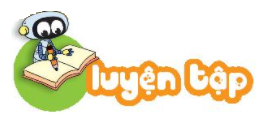 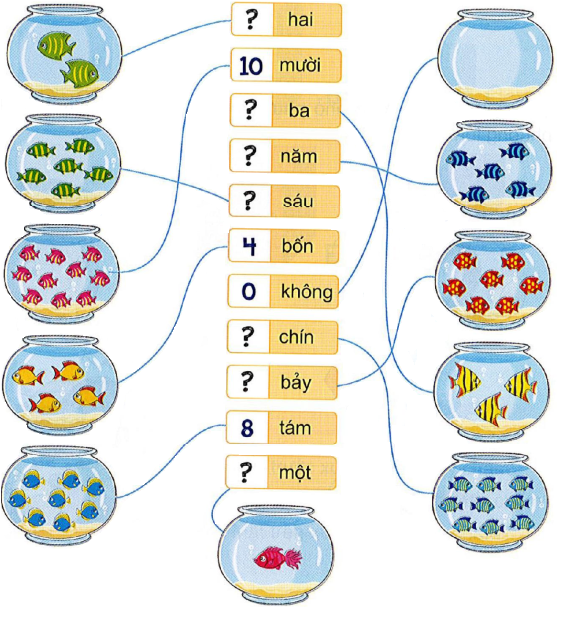 2
1
Số
?
3
5
6
9
7
1
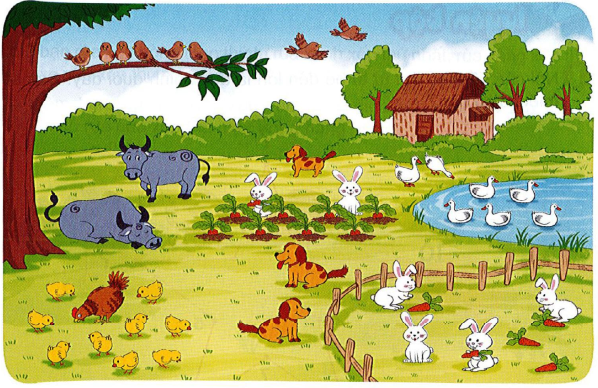 2
Số
a)           ?
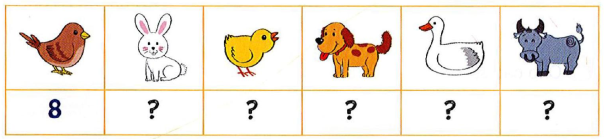 2
6
9
3
7
b)       Trong các con vật: con thỏ, con chó, con trâu,
    số con vật nào ít nhất ?
số con trâu ít nhất
3
> ; < ; =
?
6        8
4 + 3        7
9        9 - 1
5 + 1        8
10        8 + 2
3 + 0        2
>
?
?
?
?
?
?
<
=
c)
b)
a)
<
=
>
g)
e)
d)